STEPS ON HOW TO RUN 998 REPORT
Click this symbol
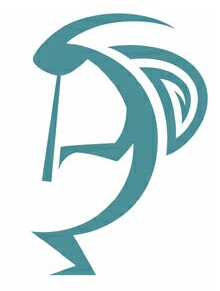 Open “Client Services Report”
Load the template
Select “998 Client Progress Note Audit Report”
Selection 3Enter UNIT/SubUnit
Selection 5Enter UNIT/SubUnit also
Selection 8Enter Date Range, etc.
Print column can be updated if you would like to add the SubUnit
Click “Print”
Have  a choice of printing or saving it as a CSV to a folder.Then click “OK”
Client Services Report
Thank you.